Перспективы развития отрасли в свете принятия Федерального закона «О водоснабжении и водоотведении»от 7 декабря 2011 № 416-ФЗ
Довлатова Елена Владимировна
Исполнительный директор
Российской ассоциации водоснабжения и водоотведения
ФЗ «О водоснабжении и водоотведении»
Вступление в силу  положений о схемах в/снабжения и в/отведения (ч.2, ст.40)
Вступление в силу  положений о природопользовании (гл.5)
01.01.2014 г.
01.01.2014 г.
ГВС ( Закрытые системы)
Централизованные и нецентрализованные 
Системы:
ХВС
Водоотведения
Регулирует отношения в сфере
Имущественные
Не регулирует
Экономические
Договорные
Забор воды
  Сброс СВ
Требования к качеству и безопасности воды
Полномочия органов
государственной и 
муниципальной власти
С 01.01.2022 г. Использование централизованных открытых систем для нужд ГВС  не допускается (В ред. ФЗ № 417-ФЗ)
Поправка ст.1:
также особенности сброса в водные объекты сточных вод организациями
Регулирование, контроль и особенности распоряжения имуществом в сфере ВКХ
Полномочия
Собственность
Эксплуатация
Правительство РФ
Государственная
Право собственности
Уполномоченные  
Федеральные  органы
исполнительной власти
Муниципальная
Право хоз. ведения
Частная
 (с 01.01.2012 только
 путем преобразования
ГУП, МУП в АО)
 ст. 9
Аренда
Уполномоченные органы 
исполнительной власти 
субъекта
Концессия
ОМСУ
Запрет приватизации
Аренда только новых 
объектов не старше 5 лет
Проект ФЗ «О внесении 
измен. в ФЗ О концессионных
соглашениях и отдельные 
законодательные акты РФ»
№ 79657-6
При акционировании установлены
 специальные условия, отличные от закона 
«О приватизации»

Поправка ст.9: разрешить внесение 
вклада в уставный капитал ОАО
(ст.36)     Соглашение об условиях осуществления регулируемой деятельности
ВКХ
Заключают
Субъект РФ
(уполномоченный орган)
ОМСУ
(уполномоченный орган)
Соглашение
(договор по ГК)
При наличии концессионного оглашения не  заключается
Схемы водоснабжения и водоотведения
Источники финансирования ИП
Достижение
 целевых показателей
Долгосрочные параметры
 регулирования 
(не подлежат изменению)
При передаче полномочий по установлению тарифа
Осуществление строительства, 
реконструкции и (или) 
модернизации объектов, сроки
Порядок контроля и
внесения изменений в 
соглашение;
Выполнение мероприятий 
производственной программы
Учет расходов организации при 
установлении тарифа
Наличие утвержденных схем 
водоснабжения и водоотведения
Компенсация разницы между определенными и учтенными расходами
Поправка ст.36: заключать  по предложению организации ВКХ и обязательно для заключения субъектом и муниципалитетом
(ст.39)  Целевые показатели деятельности организаций ВКХ
ВКХ
Целевые показатели
ПФЗ 79657-6: Показатели надежности, качества и энергетической 
эффективности объектов (плановые и фактические)
Качество питьевой воды
Надежности и 
бесперебойности
Качество обслуживания 
абонентов
исключить
Очистки 
сточных вод
Соотношение цены 
и Инвест.программы исключить
Энергоэффективность
Целевые показатели деятельности устанавливаются органом государственной власти субъекта РФ на период действия инвестиционной программы с учетом сравнения их с лучшими аналогами фактических показателей деятельности за истекший период регулирования и результатов технического обследования централизованных систем
(ст.7; ст. 12)   Гарантирующие организации ВКХ
ОМСУ
Определяет границы деятельности
Договор
холодного
 водоснабжения
Договор 
водоотведения
Гарантирующая организация (ГО)
Обеспечивает
Водоснабжение
Водоотведение
Централизованные системы ВКХ
Подключение
Абоненты
Бесхозяйные объекты  (ст.8)
Акт  приема- передачи
ОМСУ
Гарантирующая
организация
Тариф
Расходы
План мероприятий по приведению в соответствие
На 2 года  освобождается от    ответственности 
за несоответствие  требованиям
Качество
Освобождение от ответственности за несоответствие качеству на срок менее 2 лет
Централизованные системы ВиВ
Цель разработки схем ВИВ – определение долгосрочной перспективы развития централизованных систем ВиВ
Схемы водоснабжения и водоотведения:
Разрабатываются органами МСУ
   Разрабатываются в соответствии с документами территориального планирования и ПКР систем коммунальной инфраструктуры на основе ТЗ
   Разрабатываются на срок не менее 15 лет
Финансирование разработки схемы ВиВ
За счет местного бюджета с привлечением подрядчика
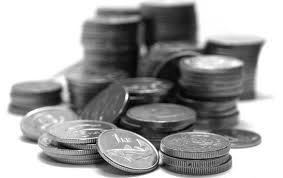 За счет ОМСУ (без подрядчика)
За счет гарантирующей организации
Последовательность процессов планирования и проектирования
Схемы водоснабжения и водоотведения относятся к системе документов регулирования градостроительной деятельности, осуществляемой в соответствии с Градостроительным кодексом РФ
Положения о территориальном планировании
Схемы территориального планирования Субъекта
Карты размещения объектов территориального значения
ОМСУ
Положения о территориальном планировании
Утверждает
Карта размещения объектов местного значения
20
лет
ГЕНПЛАН
Карта границ населенных пунктов
6 мес.
Карта функциональных зон поселения
( п.23 ФЗ от
 31.12.2012г.
 № 289-ФЗ)
ВКХ
ПКР
Схемы ВиВ
Тех. обследование
ИП  ВКХ
Получение информации
Органы исполнительной 
Власти

Гарантирующие организации
Разработчик
Градостроительный план
ПКР
Картографическая информация
Техническое состояние объектов ВиВ
Соответствие санитарным нормам
Инвестиционные программы
Потребление воды
Потери в сетях
Схема ВиВ
Публичные слушания
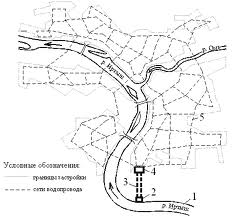 Сайт УО
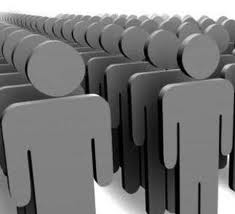 Сайт ОМСУ
Подключение к системам холодного водоснабжения и  канализации (ст.18-19)
ОКК
(Гарантирующая организация)
Наличие технической возможности
Подключает
Наличие свободной мощности
После реализации мероприятий ИП
В срок, установленный Правилами ХВС и В/О,  утвержденными Правительством РФ
Отсутствие технической возможности
ОМСУ
Обращается
Корректировка ИП
Договор о подключении
(публичный)
Учет затрат на подключение в тарифе
При отсутствии уведомления ОМСУ через 30 дней решение считается согласованным!
Абоненты
Плата за подключение «За последнюю милю»
При превышении предельного уровня нагрузки - индивидуально
Система цен (тарифов)
Организация водопроводно-канализационного хозяйства
(гарантирующие организации ВКХ)
Метод RAB
Метод индексации
Метод экономически
обоснованных затрат
Метод сравнения 
аналогов
Срок действия 5 лет
(при первом применении -3 года)
Срок действия не менее 1 года
Установление предельных индексов, учитывающих инвест.программы, параметры, обязательства
Регулируемые тарифы в сфере  холодного водоснабжения
Тариф на 
Питьевую воду
Тариф на
Техническую воду
Тариф на 
транспортировку
Тариф на 
подвоз воды
Тариф на подключение к 
Централизованной системе ХВС
Регулируемые тарифы в сфере водоотведения
Тариф на
водоотведение
Тариф на 
Транспортировку СВ
Тариф на подключение к 
Централизованной системе водоотведения
Тариф на 
очистку СВ
При установлении ОКК, осуществляющей ГВС, ХВС, водоотведение тарифы 
для отдельных регулируемых видов деятельности не устанавливаются, 
за исключением случаев оказания абонентам отдельных видов услуг.
Социальная норма потребления
Дифференциация тарифов по объему
Питьевая вода
Горячая вода
Водоотведение
Только для абонентов, рассчитывающихся по приборам учета
В рамках предельного индекса
Не ниже себестоимости
Для абонентов, рассчитывающихся по нормативу потребления применяется ставка тарифа сверх соц. нормы
Виды тарифов
Тарифы
Календарная разбивка
Дифференцированные
С учетом состава сточных вод
Системы 
В/с или В/о
С учетом объемов
?
?
Учитываются экономически обоснованные расходы, не учтенные при установлении тарифа в истекшем периоде регулирования и результаты выполнения ПП и ИП
Одноставочные
Двухставочные
Многоставочные
Тарифы на ГВС
Однокомпонентные
Двухкомпонентные
Сохранение экономии, вследствие повышение эффективности, на 5 лет
Существующая ситуация с нормированием ЗВ в сточных водах
Факт
Лимит
Лимит
Лимит
План
мероприятий
Загрязняющее вещество
ПДК
Р/Х
НДВ
НДС
1992
2012
Годы
Взимание платы за негативное воздействие на окружающую среду
Бюджет
ВКХ
Плата за сброс ЗВ
Абоненты, 
нормируемые по
технологическим
 нормативам 
(либо по федеральным
ПДК)
Компенсация расходов, 
связанных с негативным 
 воздействием на систему
 в/отведения
Плата за 
сверхнормативный
 сброс
Плата за транспортировку и
очистку СВ
Экологически 
опасные 
Объекты (1 гр.)
Зачет суммы, 
Затраченной  на 
строительство или
реконструкцию ОСК
Объекты с умеренным уровнем 
воздействия на 
окружающую среду
(2 гр.)
Плата за сброс  ЗВ, удаление которых 
не предусмотрено проектом
Объекты с 
незначительным 
уровнем воздействия 
на окружающую среду
(3 гр.)
Сверхнормативный сброс – возмещение в полном объеме
Зачет суммы,
затраченной на 
строительство  или
реконструкцию ЛОС
Дифференциация подхода  к загрязняющим веществам (ЗВ) в сточных водах по их происхождению.
Предложения РАВВ
ЗВ
Существующие НПА
416-ФЗ
Антропогенного
происхождения
(орг. загрязнения, N,P)
Техногенного происхождения
(Тяжелые металлы, нефтепродукты,
СПАВ и др.)
ЗВ без учета их происхождения
Предложение по полному разделению ответственности за сброс ЗВ в сточных водах
Не подлежит оплате, т.к. сброшено населением
ЗВ ТП
МЗВ ТП
Население
Удаление
Не подлежит оплате населением
ВКХ
Частичное удаление
ЗВ АП
Удаление включено в тариф
МЗВ АП
Подлежит оплате в бюджет  организацией ВКХ
Водный объект
ЗВ АП
Промышленность, прочие абоненты
ВКХ
Частичное удаление
Удаление включено в тариф в  пределах средней концентрации от жилья
МЗВ ТП
ЗВ ТП
Подлежит 
оплате в 
бюджет  загрязнителями
Остаточное количество
Подлежит дополнительной оплате
Предложения по поэтапному достижению нормативов качества очистки коммунальных сточных вод в РФ
Существующее
положение
Полная биологическая очистка
Глубокая биологическая очистка
Удаление N, P
Загрязненность сточных вод
Водные объекты
с интенсивным
водообменом
Удаление  N, P, фильтрация
Прочие водные 
объекты
Глубокое удаление N, P
фильтрация
Водные объекты,
склонные к
эвтрофикации
2010 г
2014 г
2018 г
2022 г
2026 г
2030 г
Год
План подготовки проектов нормативных правовых актов, необходимых для реализации 416-ФЗ